SaleAssistant
Group 5.
Gergely Zachár, Saeed Mirzaeifar, Ville Arola, Yasir Ali
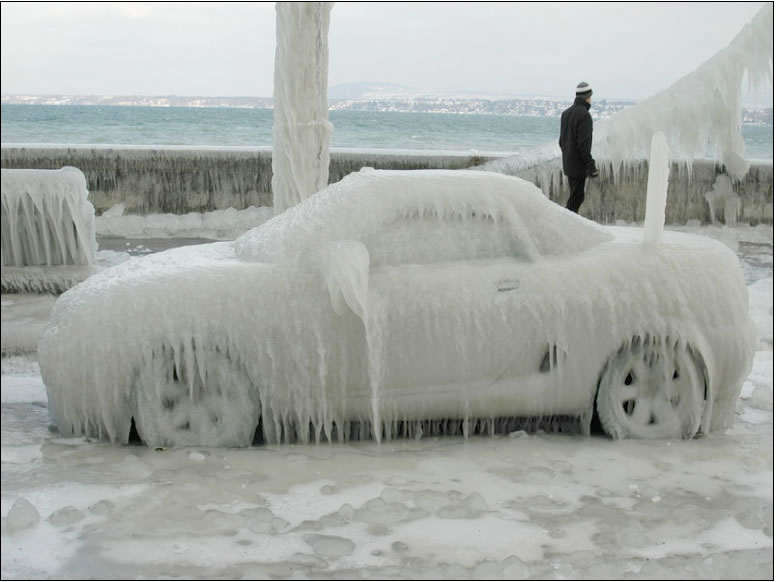 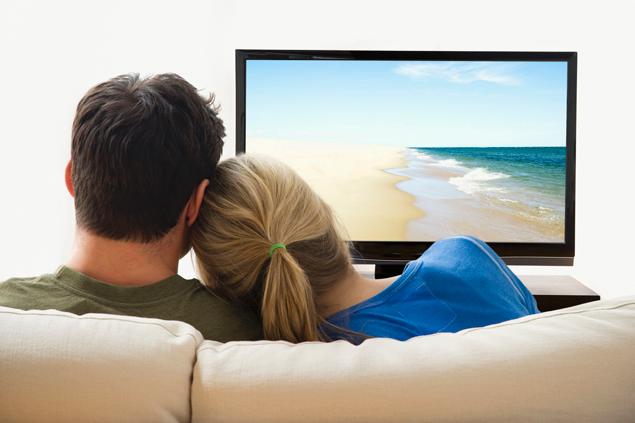 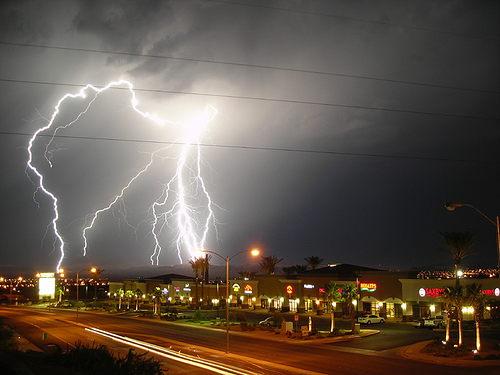 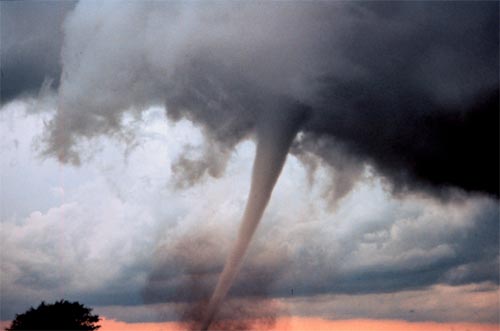 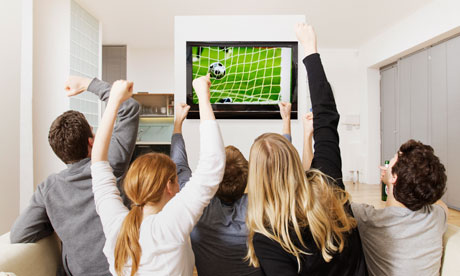 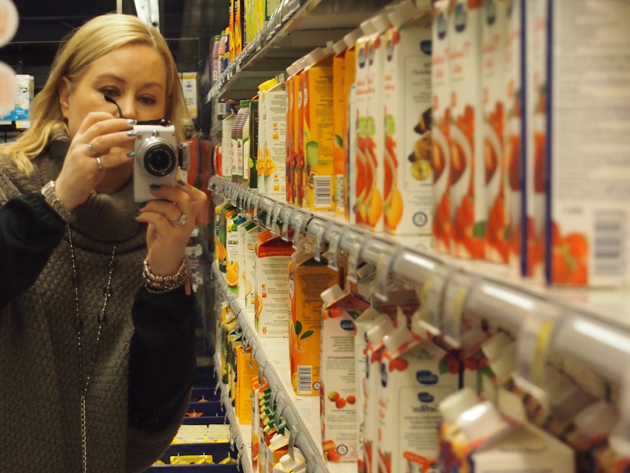 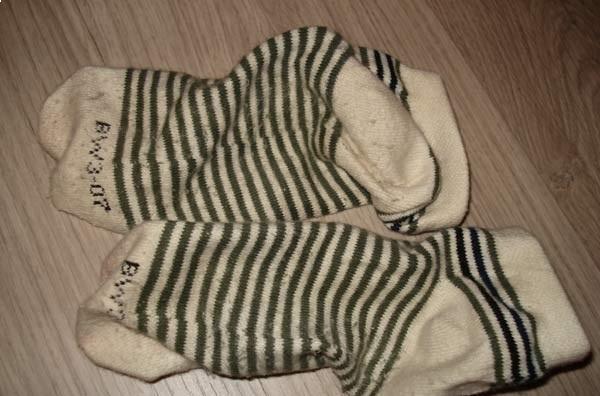 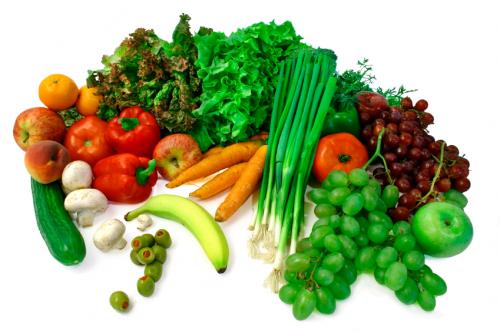 ?
?
Bad weather outside? You are lazy and watching TV with your friends?
And you need some food and washingpowder  for your clothes?
Your ultimate solution is
SaleAssistant
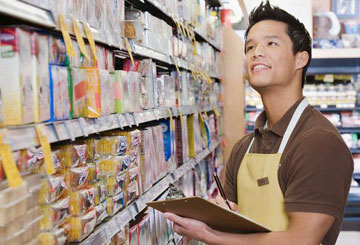 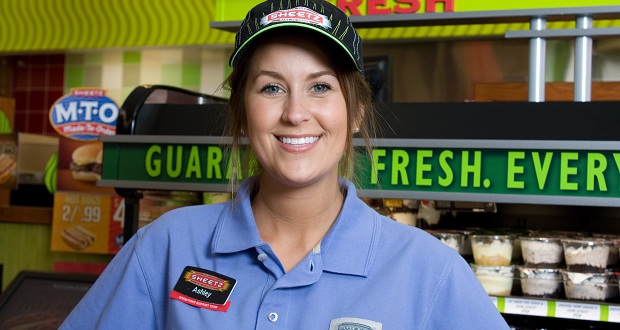 Basic ideas
Create a software for delivery service companies

Delegate a salesassistant for shopping
Collect and offer items from stores
Handle user request for items
Collect the orders
Planing and optimizingthe trips

OPTIMIZE most of the things
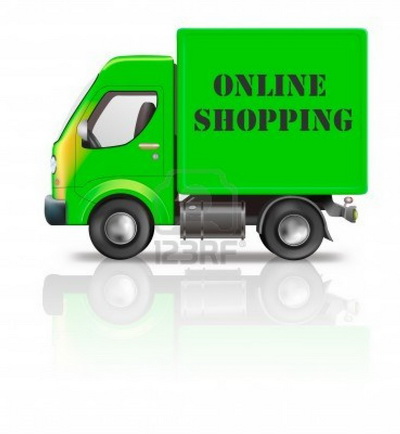 Basic ideas
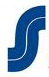 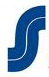 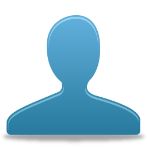 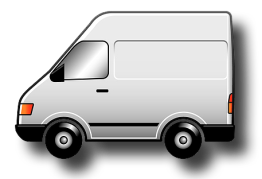 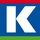 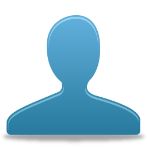 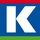 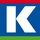 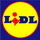 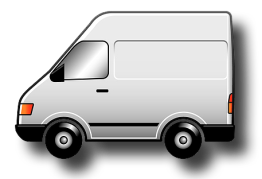 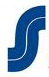 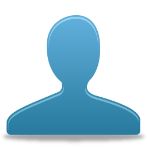 Strategy
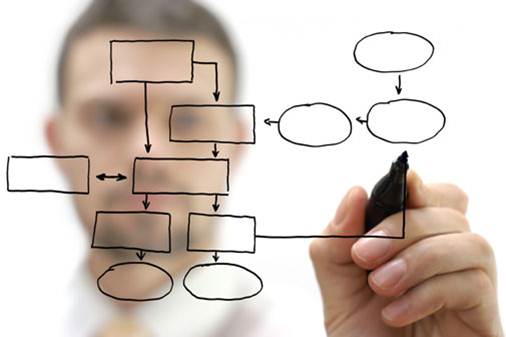 Good optimization algorithm
Analyze the problem
Find specific technics and algorithms

Adopt modular approve for reusability
Web pages for user interface
Web services with various interfaces

The enduser company freely select and devellop specific frontends (custom web pages, phone app)
Each of the modules are customisable
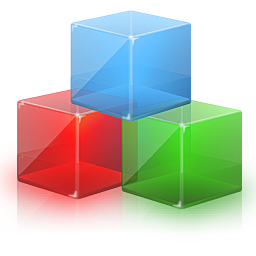 Technologies and tools
Windows Azure


ASP.NET
Web pages, web services

GPS
Delivery tracking, trip planning

MVC architecture
Modularity, reusabity, customization
sumoPaint.com
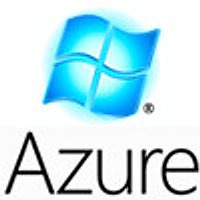 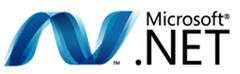 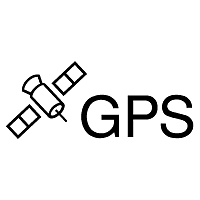 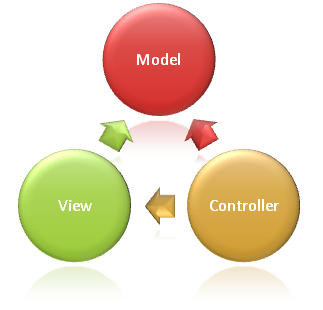 DataBase Design
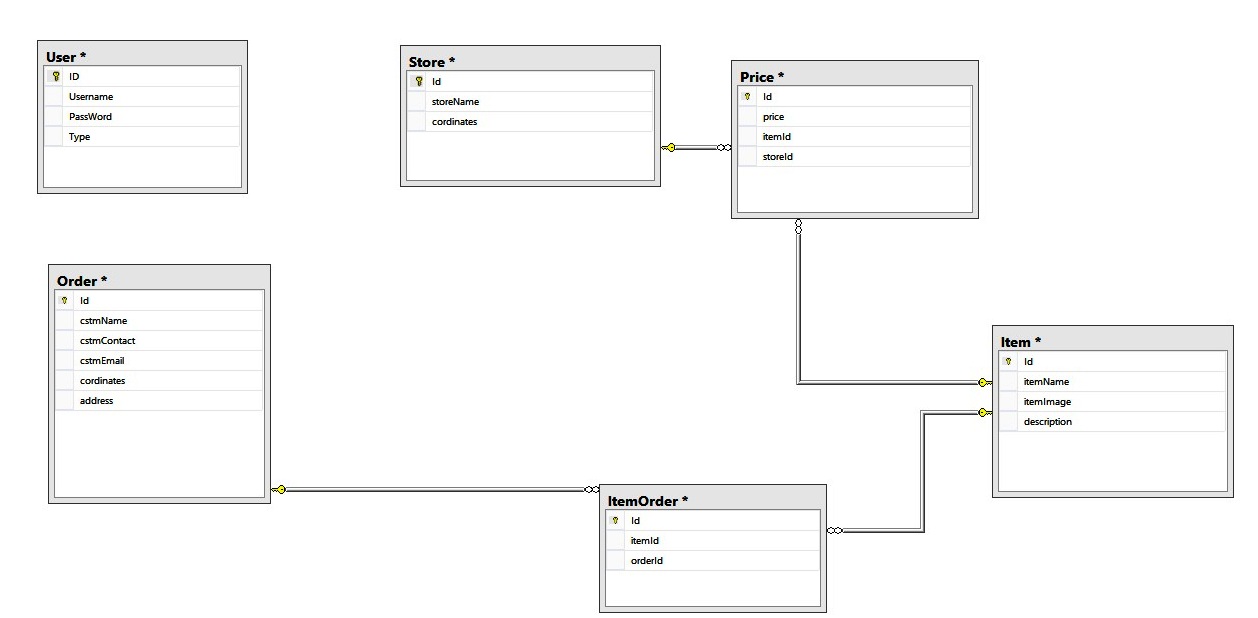 Architecture
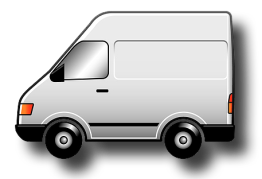 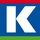 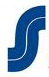 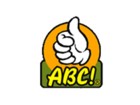 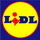 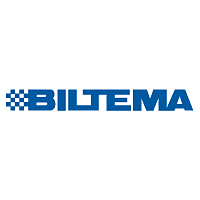 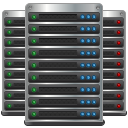 Delivery Service
Online Sopping applicant
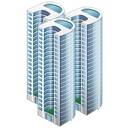 Authentication Service
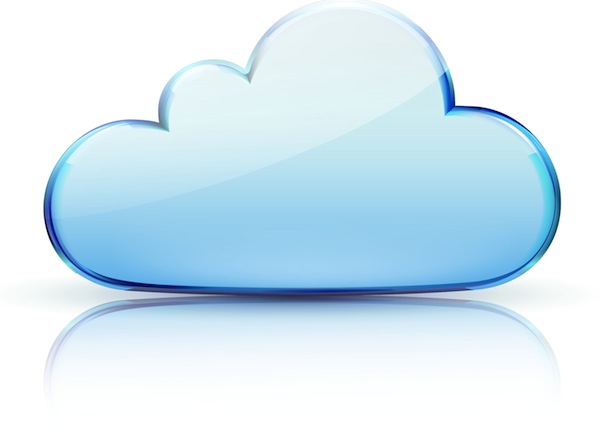 Third Party Organization (Optimization)
Cloud
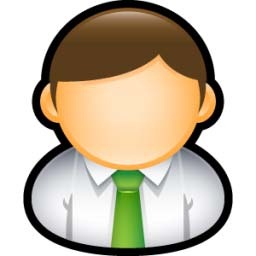 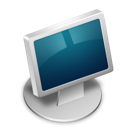 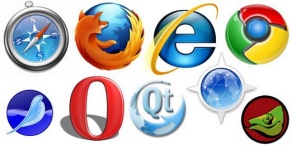 Sale Assistant
Users
Admin
Optimization:
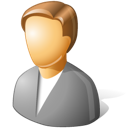 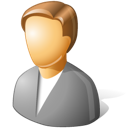 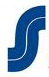 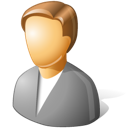 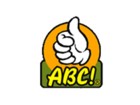 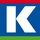 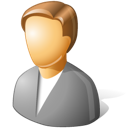 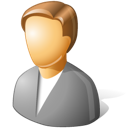 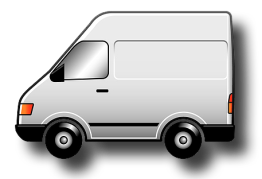 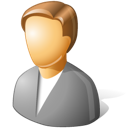 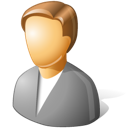 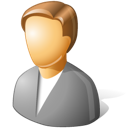 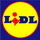 Application Demo!!
Thank you!
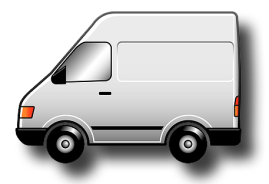